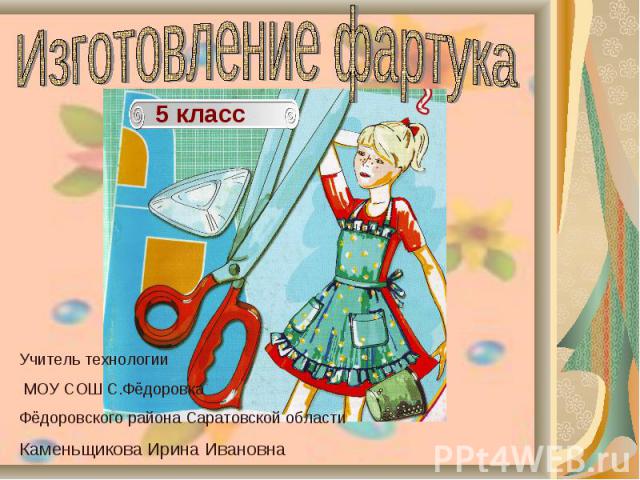 МКОУ СОШ № 14 г.Хасавюрта
Бакаева З.О
2017г
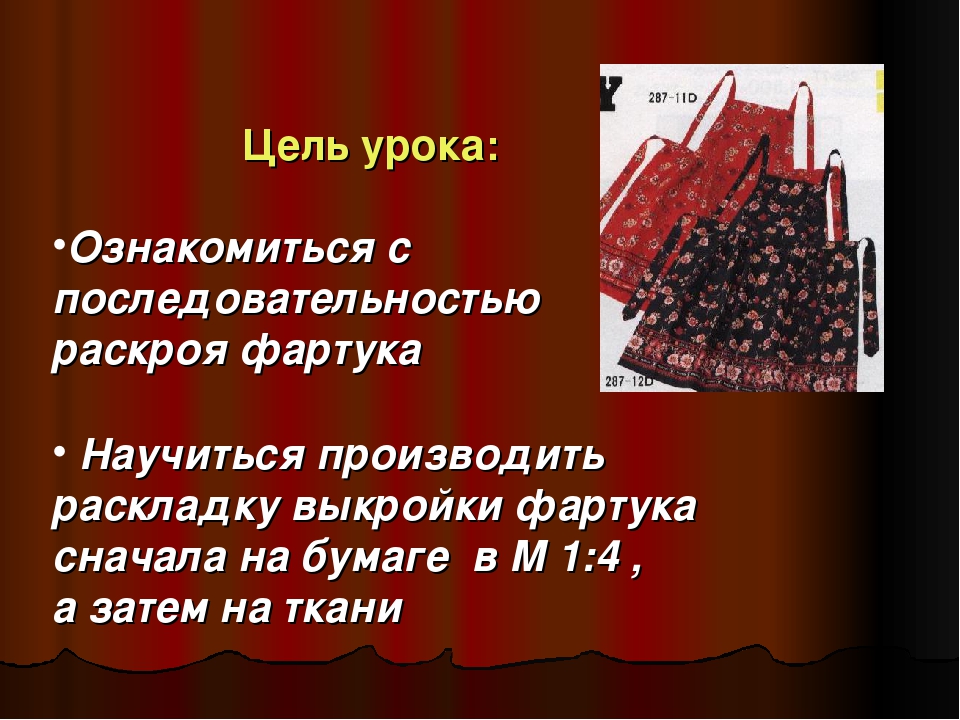 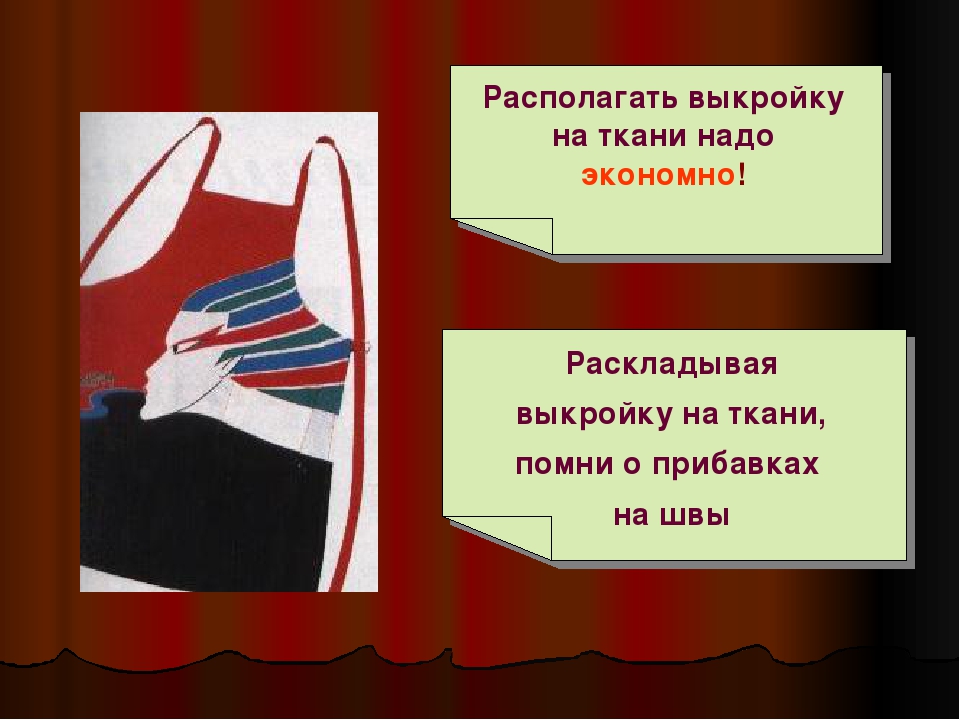 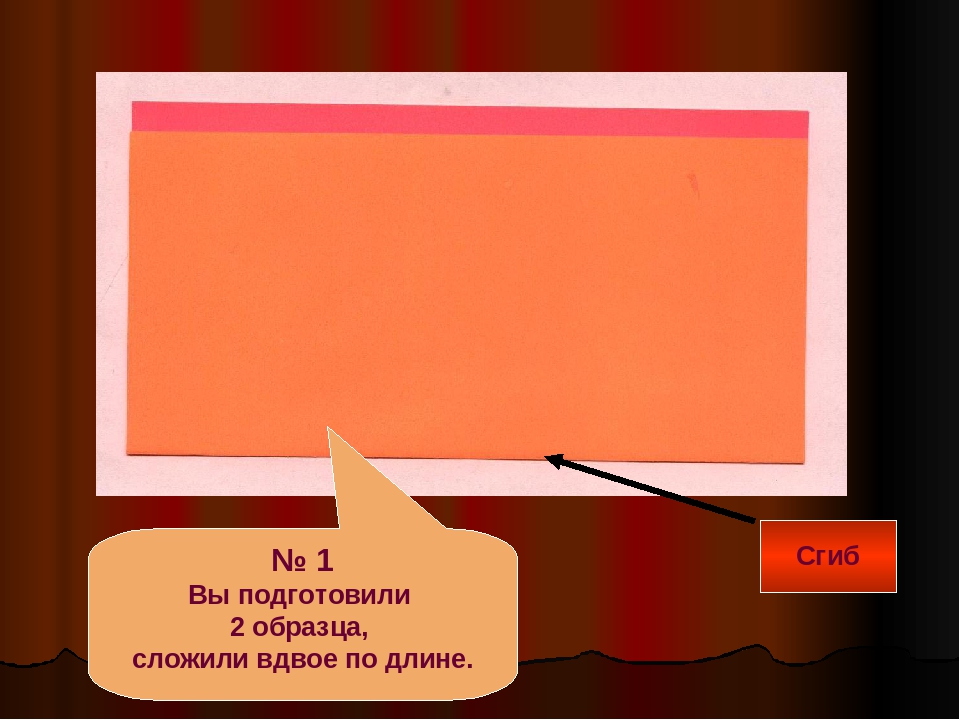 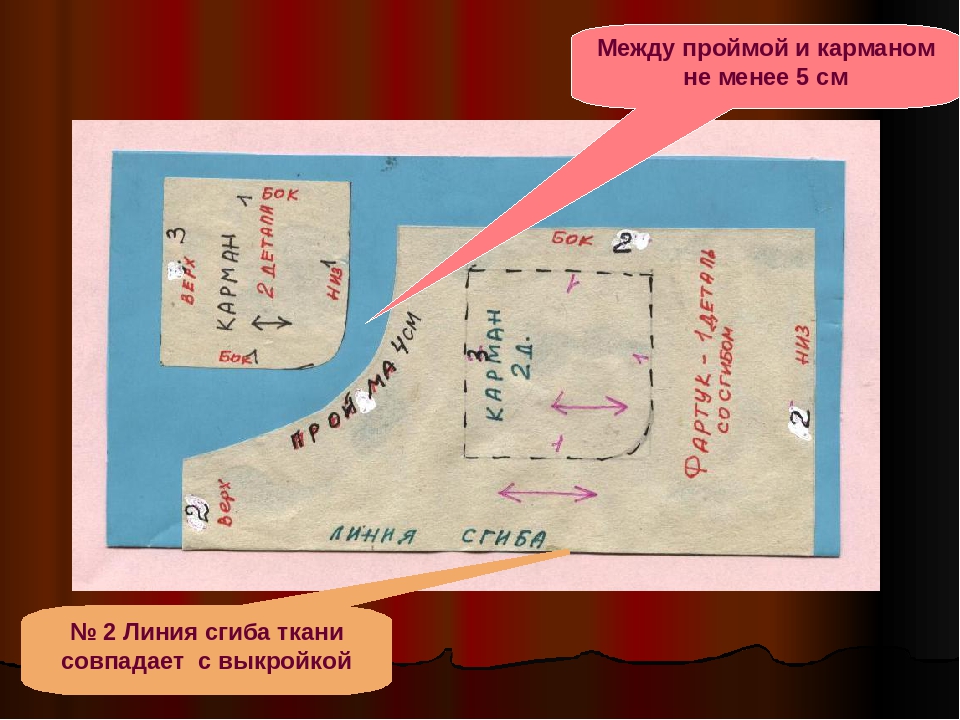 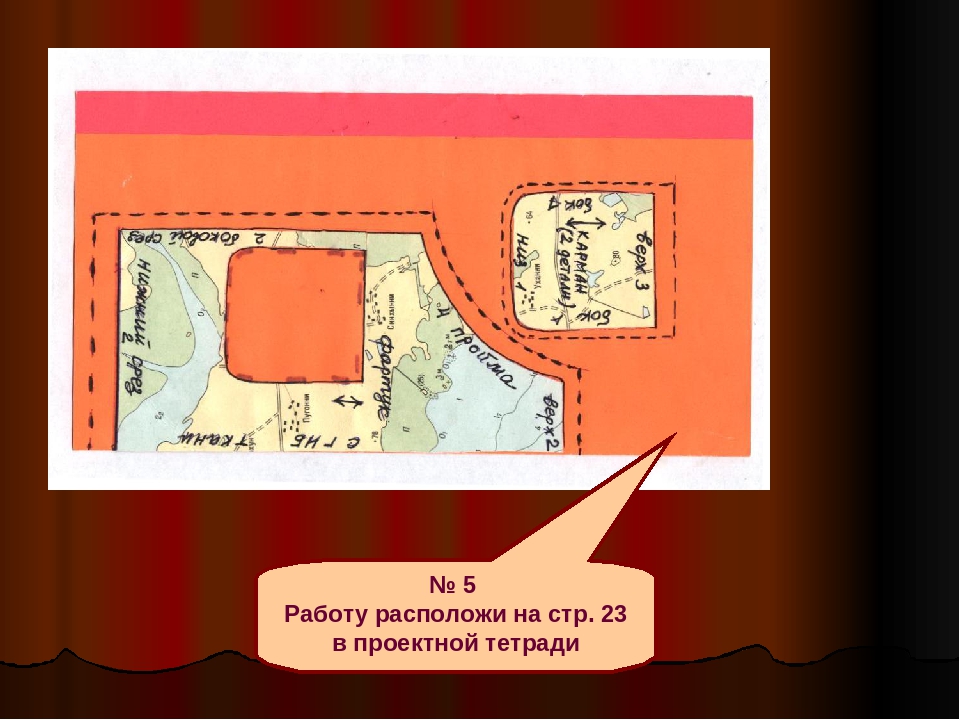 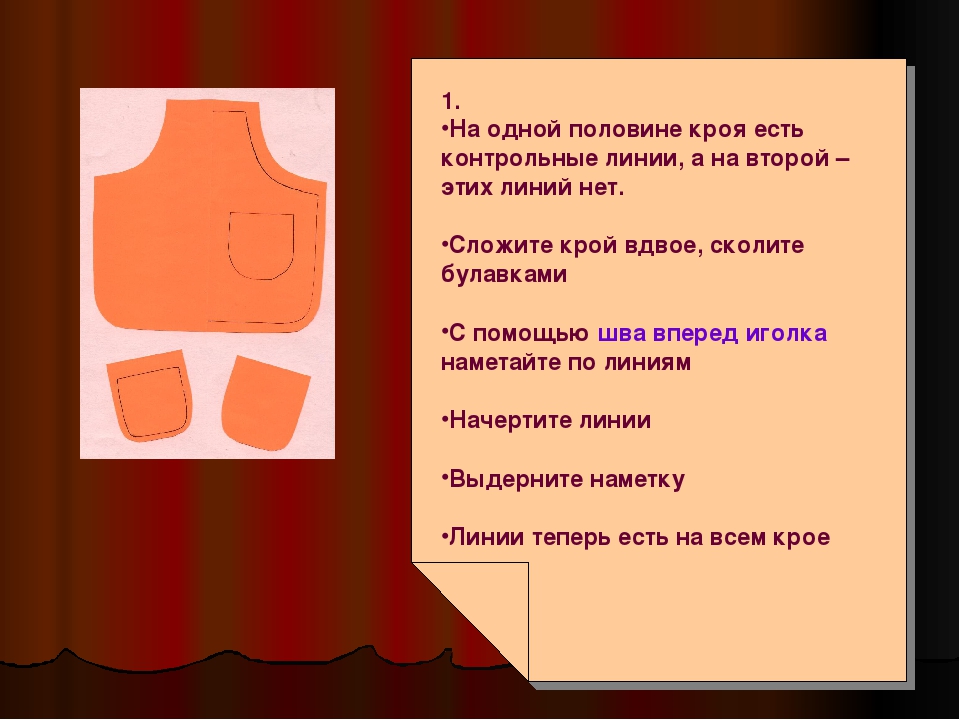 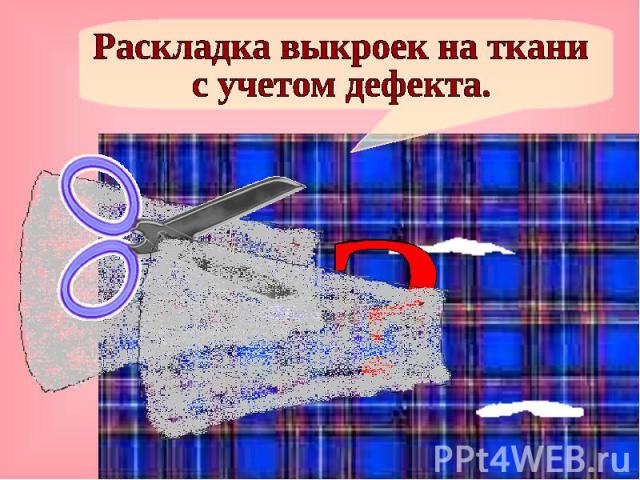 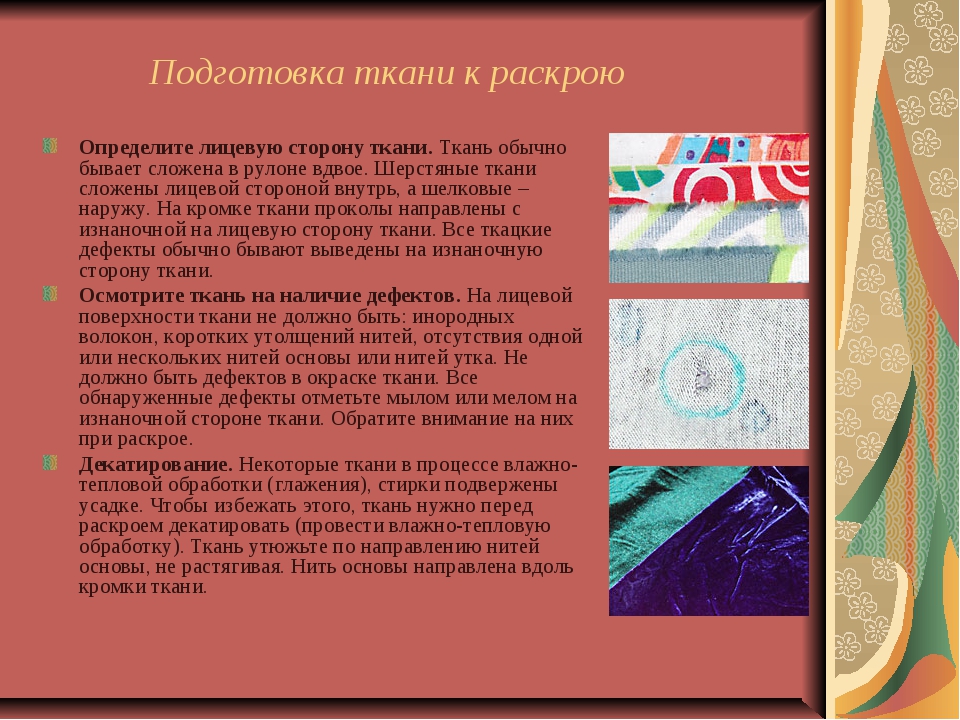 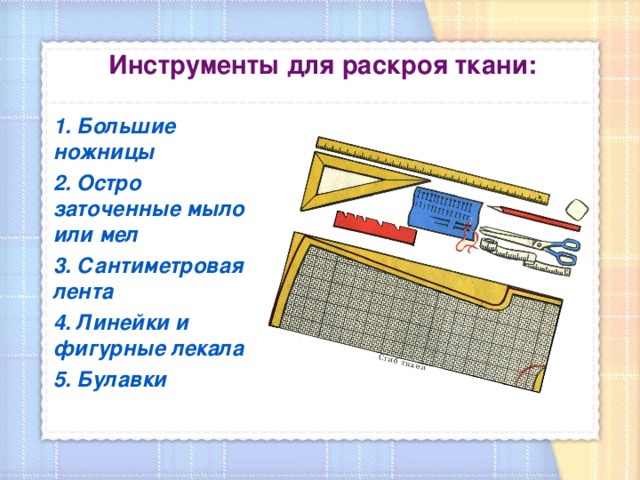